MPRDA AMENDMENT BILL
Mineral and Petroleum Resources Development Amendment Bill (B15D of 2013) 
Parliament
June, 2017
Phiwe Ndinisa
Land and Accountability Research Centre
 University of Cape Town
Email: phiwe.ndinisa@uct.ac.za
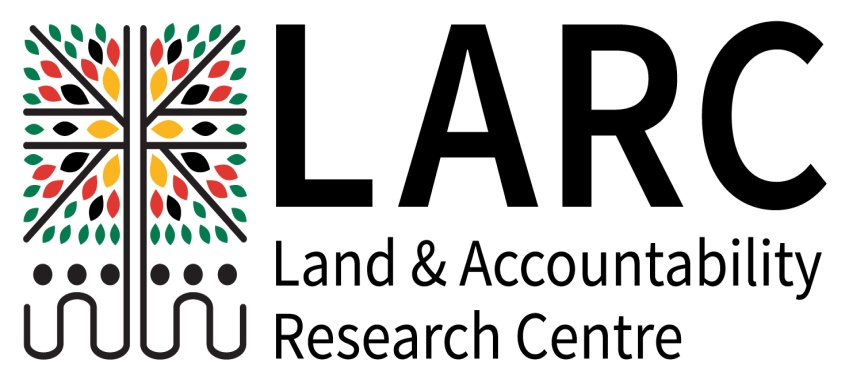 Presentation Outline
LARC Background
LARC’s position on the Amendment Bill 
Amendment Bill Procedural Flaws
Amendment Bill Substantial Flaws
Substantive Proposals 
Constitutional Framework
MPRDA Constitutional Vulnerability 
Proposals for content for a new Amendment Bill
LARC Background
LARC is a research and advocacy unit based in the Public Law Department at the Law Faculty of the University of Cape Town. 
LARC is concerned with power relations and the impact of national laws and policy in framing the balance of power within which rural people struggle to assert and protect their rights. 
LARC’s Mining Research Team looks at the impact of mining on communities in former apartheid homelands
LARC’s Position on the Amendment Bill
LARC associates itself with the submissions by the Legal Resources Centre and others that amendments added after the Bill was referred back to Parliament cannot be considered under the Rules of Parliament. 
The long and short of our submission is that the current Bill must be rejected, for procedural and substantive reasons and that a fresh amendment process should be initiated.
Procedural Flaws
The Bill and the 57 further amendments must be rejected because:
The joint rules of Parliament provide that no amendments can be made when a Bill is returned to Parliament by the President on the procedural ground of lack of participation, and 
The NCOP and the Provincial Legislatures cannot cure the flawed process of March 2014 by now holding fresh hearings because these belated hearings cannot make amendments, which short comings would render the hearings meaningless
.
The 57 further amendments cannot be entertained by either the Select Committee or the Provincial Legislatures
The 57 amendments being those of the DMR dated 24 November 2016, should be rejected
Bill 15D of 2013 should be rejected in its entirety
Substantive flaws
Based on LARC’s extensive research and interaction with mine-hosting communities, LARC believes that the MPRDA Amendment Bill should be rejected in its entirety because it fails to adequately address the concerns voiced by mining affected communities and people therefore it cannot, under the Rules of Parliament, now be remedied; 
If the Select Committee does seek to propose amendments, these need to address the many failings of the MPRDA not addressed in the Bill;
Substantive Proposals
What follows now are our substantive proposals which are based on the assumption that there will be a fresh amendment process as required by the rules of parliament
The focus for us here is on the proposals of a substantive nature made over the years by various stakeholders and organisations that are continually overlooked and ignored in the mining legislative and regulatory framework without reason or rationale basis
MPRDA Constitutional Framework
The MPRDA generally poses some serious questions in relation to a number various constitutional aspects more specifically in relation to the security of tenure as provided for in the Constitution 
Section 25(6) of the Constitution provides:
“A person or community whose tenure of land is legally insecure as a result of past racially discriminatory laws or practices is entitled, to the extent provided by an Act of Parliament, either to tenure which is legally secure or to comparable redress.”
Section 25(9) of the Constitution provides:
Parliament must enact the legislation referred to in subsection (6)
In 1996 the Interim Protection of Informal Land Rights Act was introduced to give partial effect to the right to tenure security for those whose tenure is insecure as a result of past racial discrimination
IPILRA provides that no one may be deprived of an informal rights to land without their consent, except by expropriation – read 
Customary and statutory rights (eg PTOs) within former homelands qualify as informal rights
Informal rights to land include rights of occupation, use and access to common property resources
.
The MPRDA is subject to the Constitution (including section 25(6)), to statute laws such as IPILRA, and to customary law.
Despite this, mining licenses are routinely issued without the consent of those whose informal rights are at issue, and affected.
The way in which the MPRDA is currently implemented is therefore unlawful both in terms of statute law and  customary law (which requires consultation), and in breach of the Constitution
This is particularly serious given that those whose rights are abrogated are amongst the poorest and most legally vulnerable South Africans.
MPRDA Constitutional Vulnerability
Acts of Parliament should be interpreted to give effect to the Constitution
The track record of the implementation of the MPRDA indicates that informal land rights and the consultation requirements of customary law are routinely ignored
Given this track record it is imperative that the Act be amended to make explicit that both IPILRA consent requirements and customary law consultation requirements apply, and that mining rights cannot be issued unless there is clear evidence that these requirements have both been complied with.
Proposal on content for the new Amendment Bill
1. These amendments must entrench the relevant requirements of the Interim Protection of Informal Land Rights Act (IPILRA) as a pre-condition for the approval of any mining-related operations on communal land, or otherwise entrench the requirement of free, prior and informed consent before mining; 
2. The MPRDA must be amended to give communities equal status to corporations in the negotiation of compensation for the effects of mining. This can only be done if they have a right to say no to mining;
.
3. The MPRDA must be amended to establish a clear entitlement to compensation for communities affected by mining and it should reflect international best practice such as the International Finance Corporation’s (a member of the World Bank Group) Performance Standard on Land Acquisition and Involuntary Resettlement provide substantive guidelines on how compensation should be administered; 
4. The MPRDA must be amended to ensure that communities are consulted directly, in a fair and transparent manner, on all decisions affecting land that they own or occupy;
.
5. The MPRDA must be amended to expressly ensure that traditional leaders and councils cannot be assumed to speak for or on behalf of people without verifiable evidence of consent under IPILRA, where it applies, under the provisions of all related legislation, including environmental laws, and in terms of the living customary law of the community concerned;
.
6. The MPRDA must be amended to ensure that both revenues due to communities from mining-related activities on or near their land and opportunities generated by such mining activity are shared in an equitable and transparent manner amongst all members of the communities concerned; 
7. The MPRDA must be amended to provide that communities are entitled to a free-rider shareholding in any entity entitled to mine on community land;
.
8. These revenues and opportunities must be shared in line with the collective wishes of community members; and 
9. The MPRDA must be amended to create easily enforceable obligations on companies, the government and local authorities, including traditional leaders and councils, to account proactively, transparently and fully to ordinary members of the communities for all benefits, whether in the form of revenues, services or opportunities, generated by mining on or near their land.
Thank you
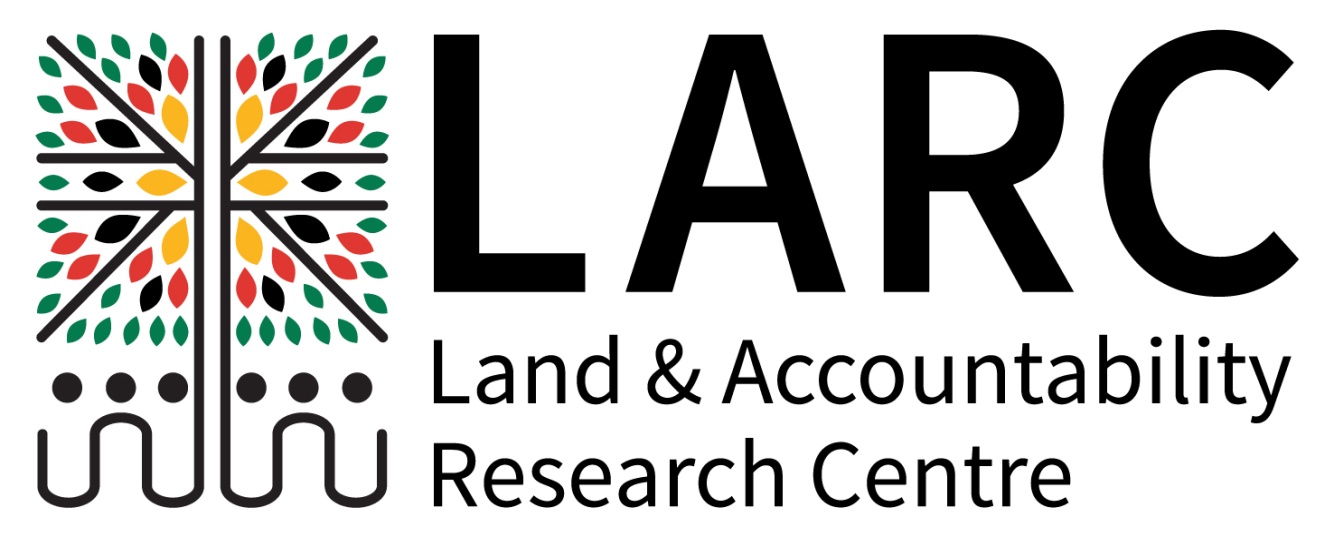